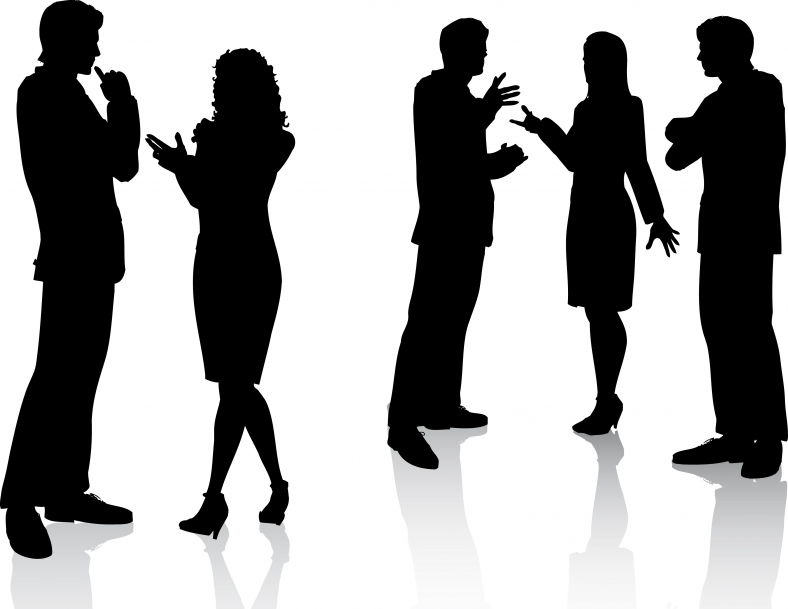 Nonverbal CommunicationUnit 2 Communication
Health Science
Ms. Thieman 
2013-2014
Rationale Research indicates that more time is spent communicating nonverbally than verbally and nonverbal messages carry more meaning than verbal messages. It is important to be aware of how nonverbal messages are perceived by others.
Objectives 
Upon completion of this lesson, the student will be able to: Examine nonverbal forms of communication, functions, characteristics, and interpretation Improve nonverbal communication skills Adapt appropriate communications to the needs of the individual Explain the importance of nonverbal behavior in  the communication process Act out a dialogue using gesture & expression only
Engage: Charades
Divide the class into 2 or 4 groups; and each group needs 2 pieces of paper. 
Brainstorm 2 song titles or movies and write them down on their slips of paper. *no more than 5 minutes!  
Put your slips of paper in your cup. 
The first team picks a person from their group to go first. This person draws a slip from another group and has 3 minutes to act out the song or movie title. 
Reminder: students cannot speak or write any clues down. If the team members guess the correct title, write the time down. If the team members do not guess the correct title within the 3 minutes then write down 3 minutes for a score.
Continue with each group picking a slip from another group and acting it out. The group with the shortest time wins. 
Discuss what types of communication they saw. Include facial expressions, eyes, and hands.
Nonverbal Communication
Sending & receiving wordless messages 
A. Expresses more of the meaning of a message than verbal communicationB. Understanding the message 
7% by spoken word
38% by the tone of the voice 
55% by body language
Types of Nonverbal Communication
Gestures
Express variety of feelings 
Contempt 
Hostility 
Approval 
affection 
Can be used in addition to words 
Differ by culture
Body Language & Posture
Facial Expressions
Eye Contact
Object communication (clothing & hairstyles)
Touch
Body Language & Posture
unconscious barrier between you & the receiver - crossing arms 
disbelief – scratching chin 
good health/positive attitude – standing up straight
fatigue -slumped posture 
angry - clenched fist 
anxiety - clearing the throat 
assertiveness - pointing finger 
boredom - leaning on one's elbow with the chin in the hand 
boredom - wiggling a foot 
concealing something - no eye contact 
defiant - hands on hips 
dominance - sit backwards on a chair 
doubtful - touching ear 
everything under control - thumbs in belt or pants
expectation - rubbing palms 
feeling superior - hands behind back 
guilt - lowering the eyes 
honesty - open palms occasionally touching the chest 
impatience - tapping or drumming fingers 
insecurity - biting fingernails 
interest in someone or something - tilted head 
lack of confidence - failing to look someone in the eyes 
lying - touches face 
making a decision - stroking chin 
needing reassurance - hand to throat 
nervous - fiddling with items 
readiness - standing with hands on hips 
rejecting what is being said -   rubbing nose 
unconcerned - leg swung over chair 
unwilling - arms crossed tightly across chest
Facial Expressions
Most expressive part of the body 
7 universally accepted emotions shown 
Fear
Anger 
Surprise 
Contempt 
Disgust
Happiness 
Sadness
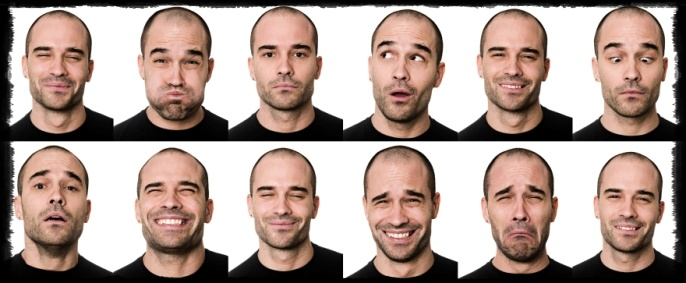 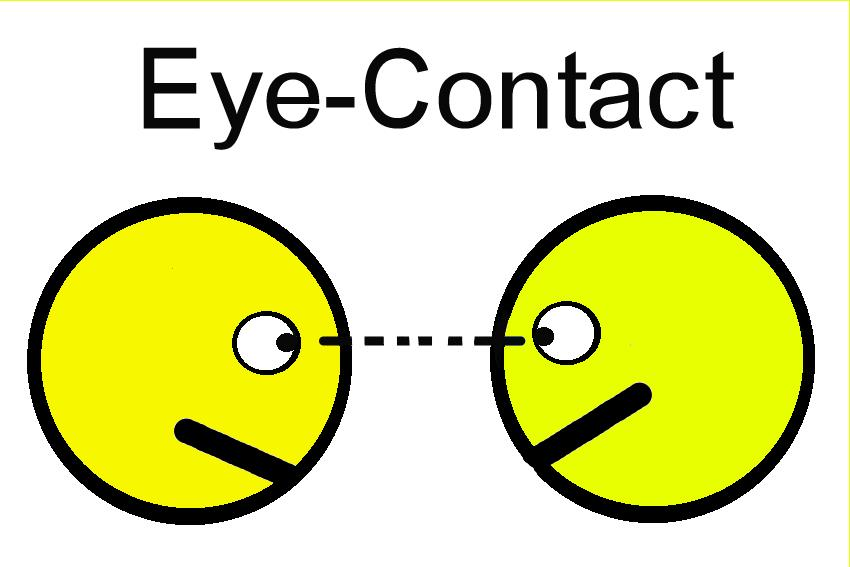 Eye Contact
Often initiates communication 
Good contact means respect, a willingness to listen, and to keep communication open 
Looking away means anxiety, defenselessness, or avoidance of communication 
Cultural Differences 
view eye contact as an invasion of privacy 
eye contact considered disrespectful
Object communication such as clothing and hairstyles
Healthy people with good self-esteem pay attention to the way they dress and grooming 
People feeling ill show much less interest in appearance/dress 
Health Care Workers 
Uniforms clean, neat and well fitting 
If uniforms not required, clothing should be clean, neat and appropriate to the area (e.g. jeans may be allowed in recreation therapy but not in a nursing area or an office)
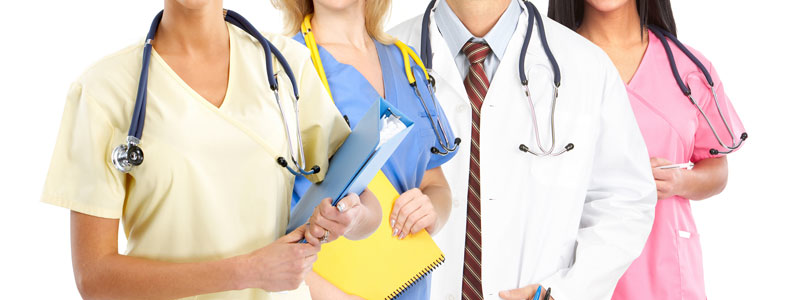 Touch
Multiple meanings 
Positive message: provide affirmation, provide reassurance, share warmth, approval and emotional support 
Negative message: anger, frustration, punishment, invasion of personal space 
Health care worker needs to weigh the benefits against the negatives when using touch
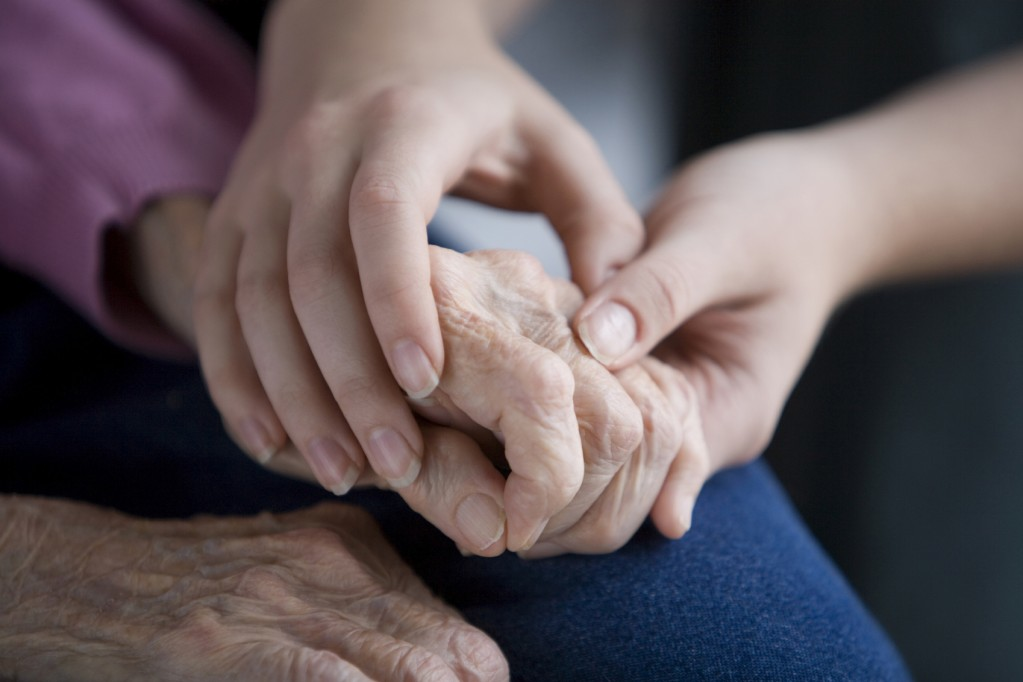 Any questions???
ActivityI. Complete the Nonverbal Communication Activity. 
II. Complete the Survey of Nonverbal Impressions. 

Accommodations for Learning Differences 
For reinforcement, students will role play emotions that express nonverbal communication (fear, anger, pain).